Figure 5. Upper panel: Tractography pathways at W22. Colors indicate spatial relationships between fiber end points. ...
Cereb Cortex, Volume 22, Issue 2, February 2012, Pages 455–464, https://doi.org/10.1093/cercor/bhr126
The content of this slide may be subject to copyright: please see the slide notes for details.
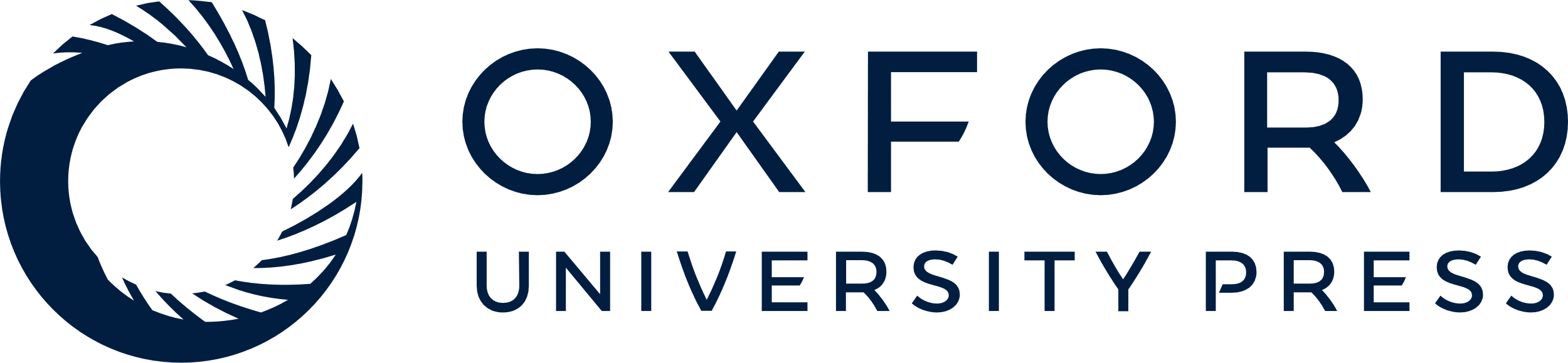 [Speaker Notes: Figure 5. Upper panel: Tractography pathways at W22. Colors indicate spatial relationships between fiber end points. Red: left–right, blue: anterior–posterior, and green: dorsal–ventral orientation. As we explain in greater detail in the text, callosal connections in the specimens were disconnected at the midline during craniotomy, so callosal tractography pathways appeared in green (dorsoventral direction: from the corpus callosum to the cortex). (A) Corticocortical pathways (in dorsal areas including occipital, parietal, and frontal areas). (B) Callosal pathways. We selected only 2 types of pathways of interest using appropriate slice filters. Lower panel: axial views of fiber pathways at W17 and at W40. Only fibers that pass a sagittal plane (shown as a white slice in the Figure) are shown.


Unless provided in the caption above, the following copyright applies to the content of this slide: © The Author 2011. Published by Oxford University Press. All rights reserved. For permissions, please e-mail: journals.permissions@oup.com]